Symbiosis
Relationship between two species living together for a period of time.
Draw each set of faces on page 4 of your notebook and identify the type of symbiosis.  Give an example.
3


1.  

				4.


2.				5.
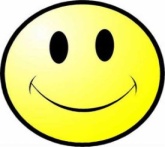 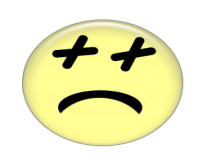 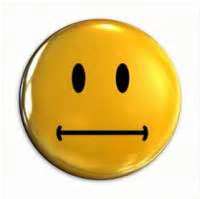 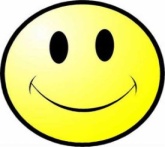 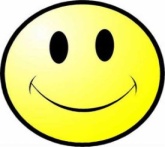 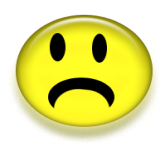 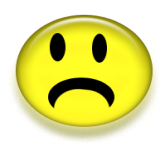 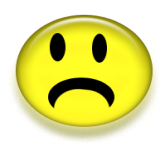 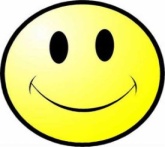 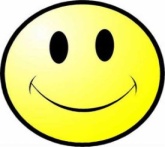